মাল্টিমিডিয়া ক্লাসে সবাইকে  
স্বাগতম
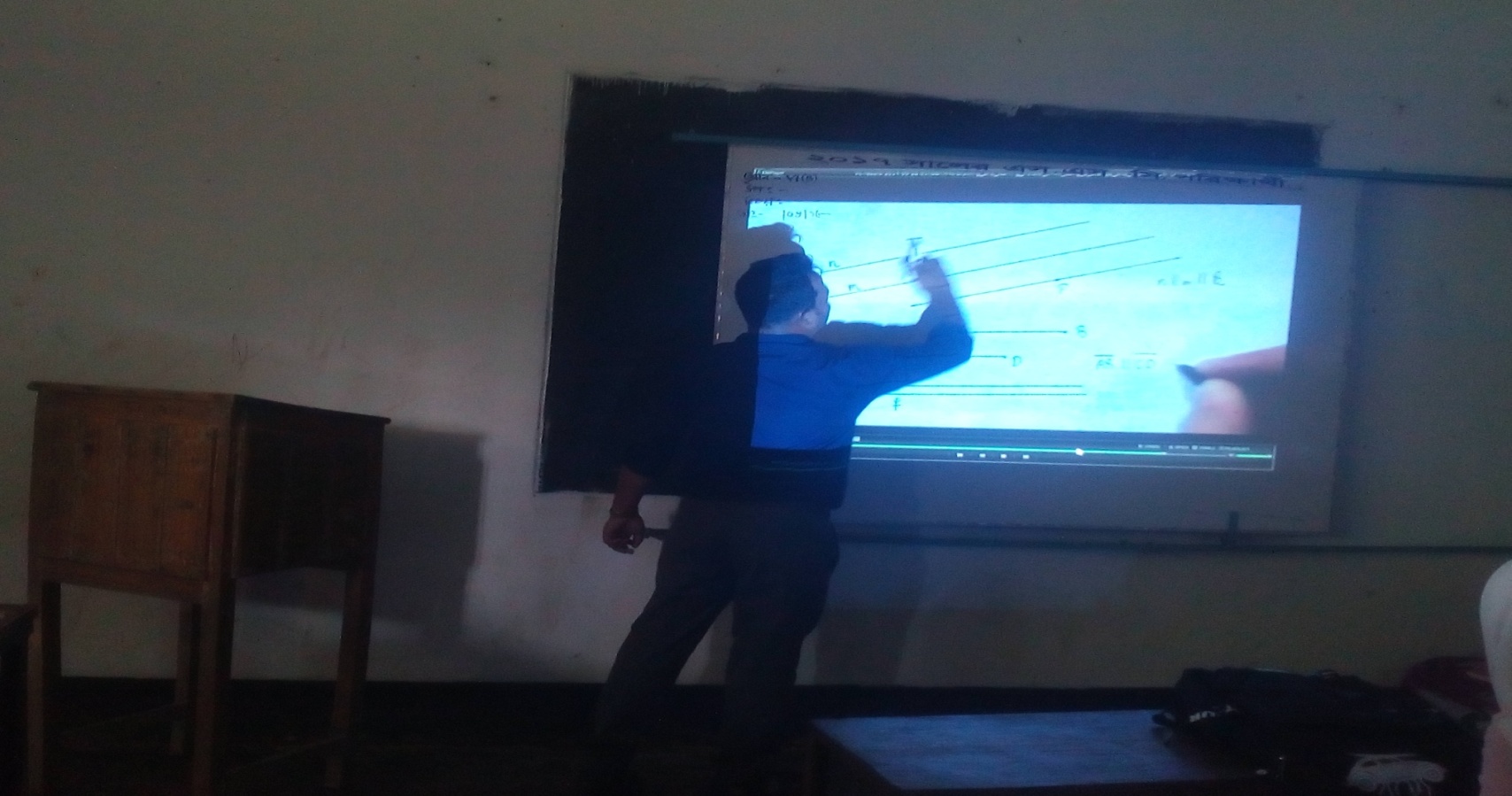 আলোর কোন ঘটনার জন্য প্রতিবিম্ব দেখা যায়?
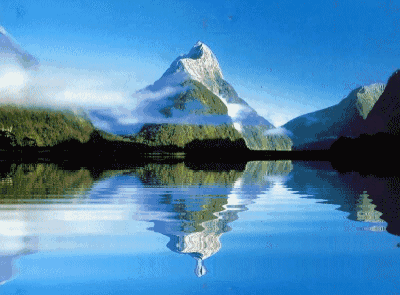 পরিচিতি
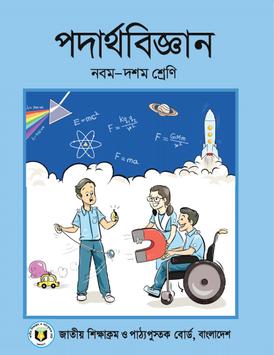 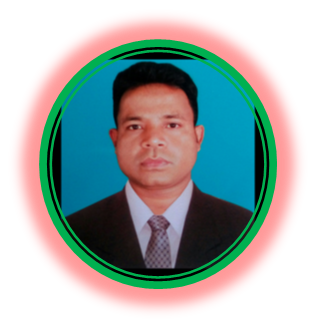 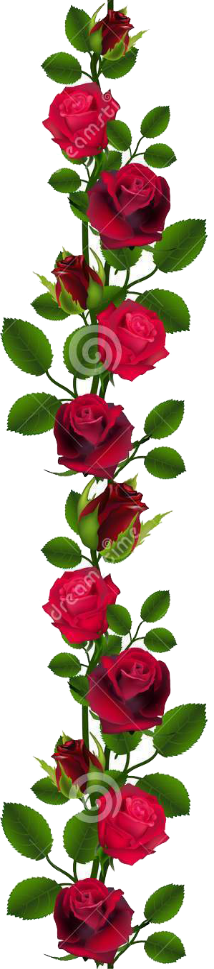 পদার্থ বিজ্ঞান 
      দশম শ্রেণি                  
     অষ্টম অধ্যায় 
  আলোর প্রতিফলন
জামাল হোসেন
বিভাগীয় শ্রেষ্ঠ শিক্ষক ( কারিগরি)
জাতীয় শিক্ষা সপ্তাহ-২০১৮
এবং
সহকারি শিক্ষক ( গণিত)
চাঁদপুর জনতা হাইস্কুল এন্ড কলেজ 
মোবাইলঃ  ০১৭১২-১৫৯৪৯০
E-mail: masterjamal82@gmail.com
[Speaker Notes: এই স্লাইডটি (পরিচিতি) শ্রেণিকার্যক্রম পরিচালনার সময় হাইড করে রাখা যেতে পারে।]
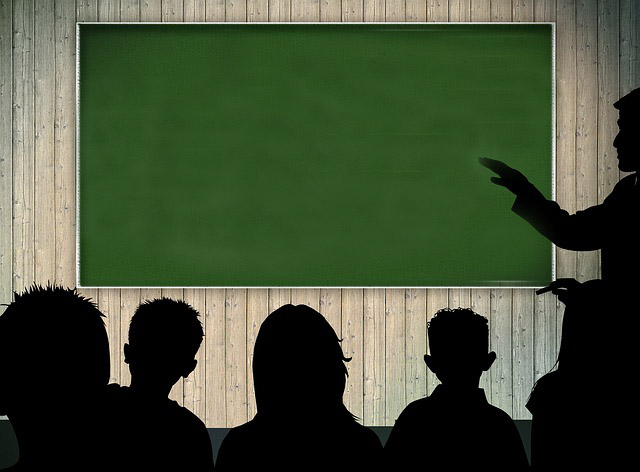 আলোর প্রতিফলন
[Speaker Notes: এই স্লাইডটি শিরোনাম লেখাসহ পাঠ ঘোষণার জন্য রাখা হয়েছে।]
এ পাঠ শেষে শিক্ষার্থীরা…
আলোর প্রকৃতি ব্যাখ্যা করতে পারবে
আলোর প্রতিফলন ব্যাখ্যা করতে পারবে
আলোর প্রতিফলনের সূত্র বর্ণনা করতে পারবে
বস্তুগুলো আলো নিঃসরণ করতে পারে না কেন?
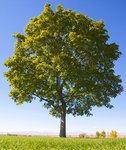 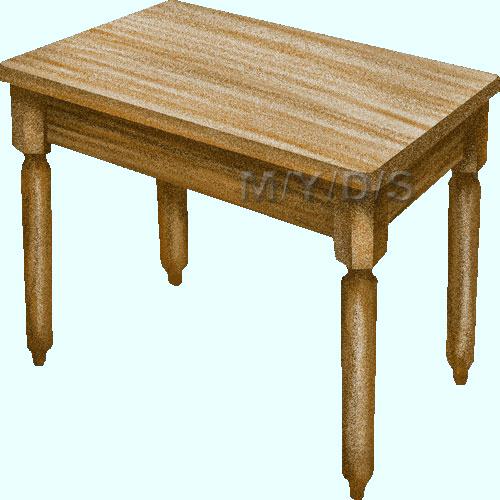 কারণ এরা দীপ্তিহীন বস্তু
এরা নিজে থেকে আলো নিঃসরণ করতে পারে কেন?
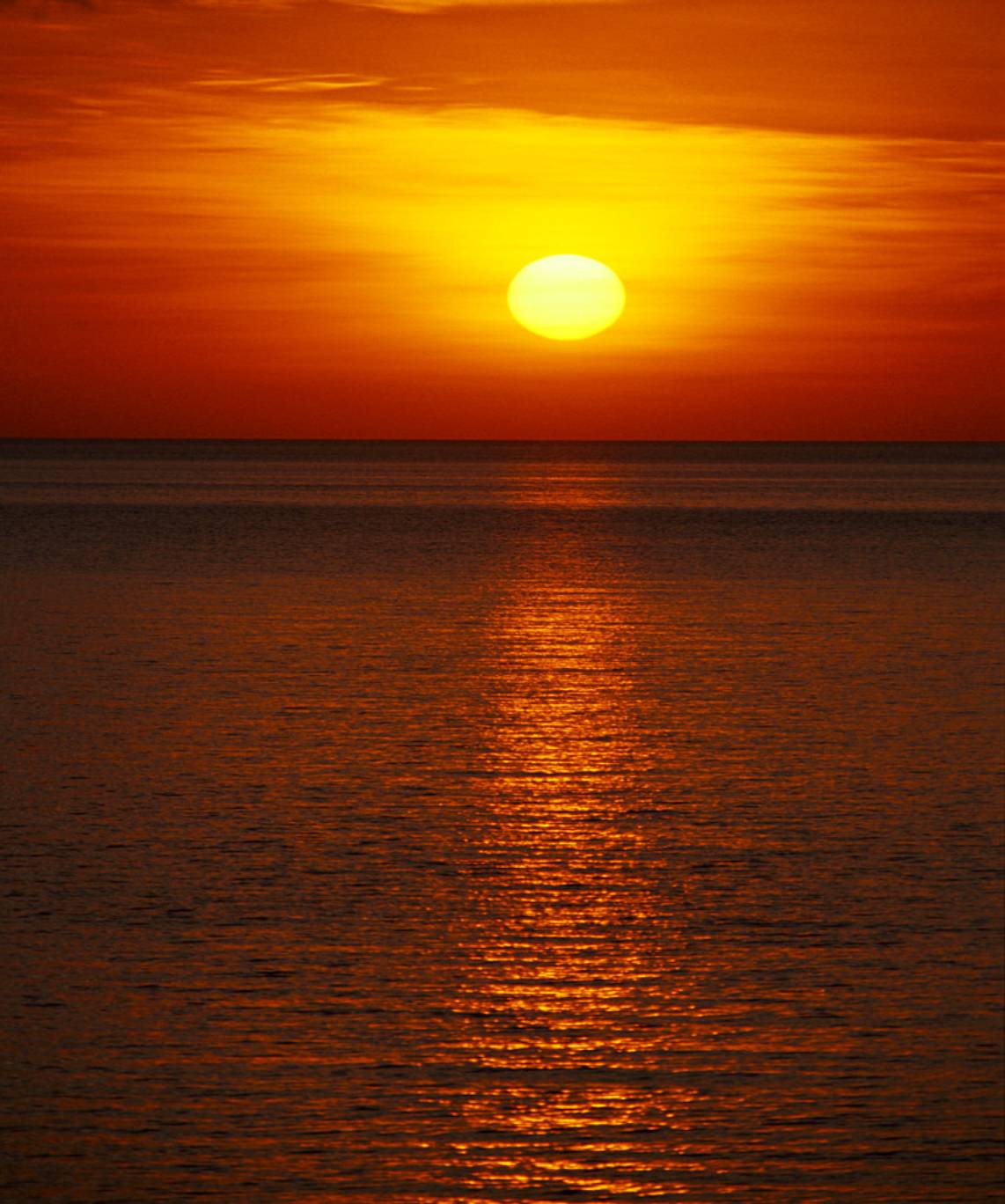 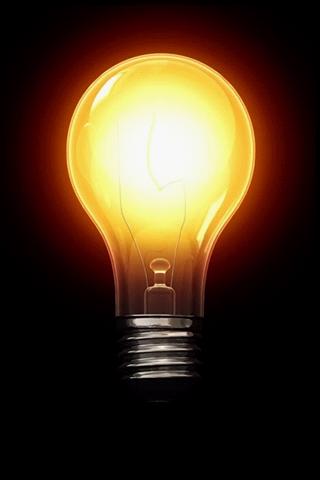 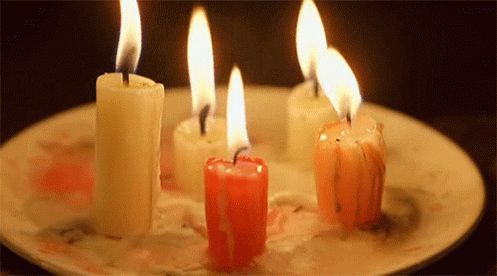 কারণ এরা দীপ্তিমান বস্তু
আলো প্রধান প্রধান ধর্মগুলো কী কী?
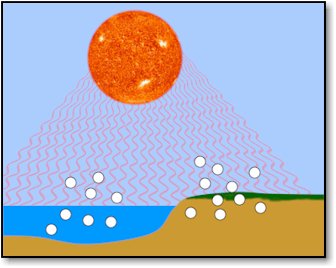 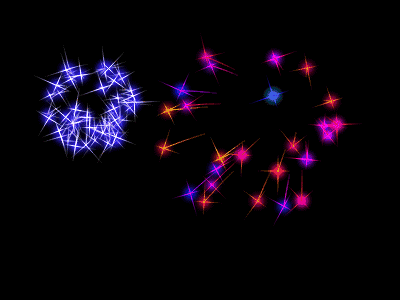 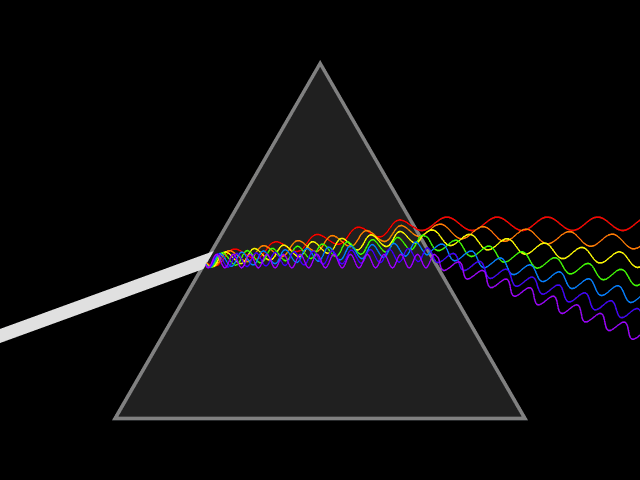 আলো বিচ্ছুরিত হয়
আলো আরো কী কী ধর্ম মেনে চলে?
আলোর এইরূপ ফিরে আসার ঘটনাকে কী বলে?
প্রতিফলন
আলোর প্রতিফলনের ফলে বস্তু দেখা যায়
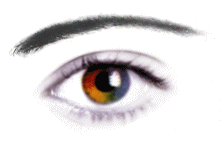 দীপ্তিমান
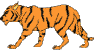 দীপ্তিহীন
আলো দীপ্তিহীন বস্তুতে প্রতিফলিত হয়ে চোখে প্রবেশ করে
প্রতিফলনের প্রথম সূত্র
অভিলম্ব
আপাতিত রশ্মি
প্রতিফলিত রশ্মি
প্রতিফলক পৃষ্ঠ
আপতন বিন্দু
আপতিত রশ্মি, প্রতিফলিত রশ্মি, অভিলম্ব একই সমতলে
আপতন বিন্দুতে অবস্থান করে
i = r
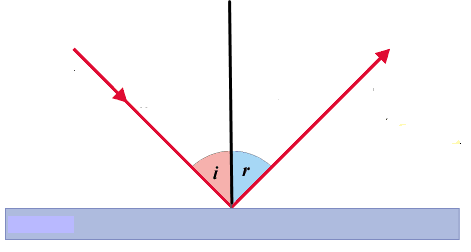 আপতন কোণ
প্রতিফলন কোণ
দ্বিতীয় সূত্রঃ প্রতিফলন কোণ আপতন কোণের সমান
[Speaker Notes: এই স্লাইডে ছবি দেখিয়ে প্রশ্নোত্তরের মাধ্যমে তৃতীয় শিখনফল  অর্জনের  চেষ্টা করা হয়েছে। বিষয় শিক্ষক ইচ্ছে করলে স্লাইডে উল্লেখিত প্রশ্নগুলো মুছে দিয়ে নিজেই প্রশ্নগুলো করে  শিক্ষার্থীদের কাছ থেকে উত্তর বের করে আনার চেষ্টা করতে পারেন। তবে বিষয় শিক্ষক   ভিন্ন উপায়েও এ  কাজটি করতে পারেন।]
প্রতিফলক পৃষ্ঠের প্রকৃতি অনুসারে আলোর প্রতিফলন ঘটে
সূর্য রশ্মি
অমসৃন তল
মসৃন তল
নিয়মিত প্রতিফলন
ব্যাপ্ত প্রতিফলন
[Speaker Notes: এই স্লাইডে ছবি দেখিয়ে প্রশ্নোত্তরের মাধ্যমে তৃতীয় শিখনফল  অর্জনের  চেষ্টা করা হয়েছে। বিষয় শিক্ষক ইচ্ছে করলে স্লাইডে উল্লেখিত প্রশ্নগুলো মুছে দিয়ে নিজেই প্রশ্নগুলো করে  শিক্ষার্থীদের কাছ থেকে উত্তর বের করে আনার চেষ্টা করতে পারেন। তবে বিষয় শিক্ষক   ভিন্ন উপায়েও এ  কাজটি করতে পারেন।]
দলগত কাজ
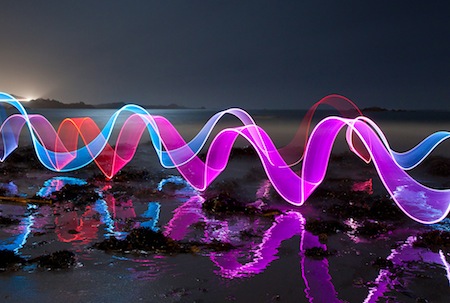 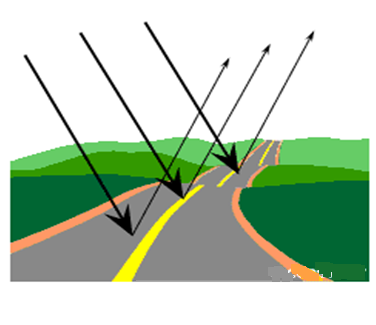 প্রতিফলক পৃষ্ঠের প্রকৃতির উপর আলোর প্রতিফলনের বৈশিষ্ট্য
নির্ভর করে– বিশ্লেষণ কর।
মূল্যায়ন
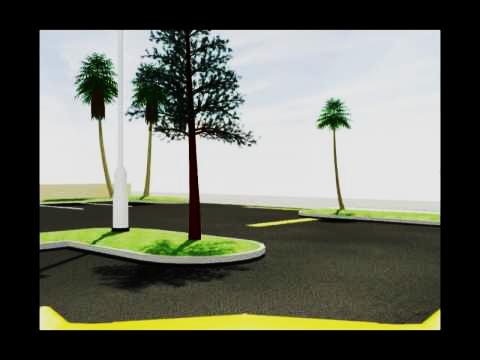 * চিত্রের বস্তুগুলো কোন ধরনের?
*আমরা কোন বস্তুকে দেখি কেন?
প্রত্যেকটি উত্তরের উপর ক্লিক করে সঠিক উত্তরটি নির্বাচন কর।
১। কোন বস্তুটি থেকে আলোর নিঃসরন ঘটে না?
গ. নক্ষত্র
ক. সূর্য
খ. তারা
ঘ.  পৃথিবী
২। কোন পৃষ্ঠে ব্যাপ্ত প্রতিফলন ঘটে?
খ. স্থির পানি পৃষ্ঠে
ক. পারদ পৃষ্ঠে
গ. কাগজে
ঘ.  সমতল দর্পণে
বাড়ির কাজ
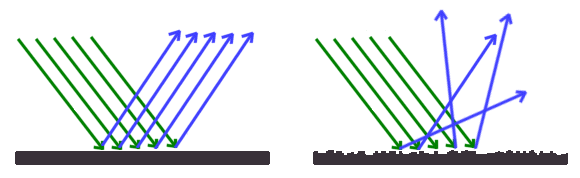 চিত্র-২
চিত্র-১
ক. দীপ্তিহীন বস্তু কী?
খ. আলোর দুইটি প্রধান ধর্ম লিখ।
গ. উদ্দীপকের চিত্রের সাহায্যে আলোর প্রতিফলন ব্যাখ্যা কর।
ঘ. চেহারা দেখার জন্য ১নং চিত্রের দর্পণটি উত্তম—বিশ্লেষণ কর।
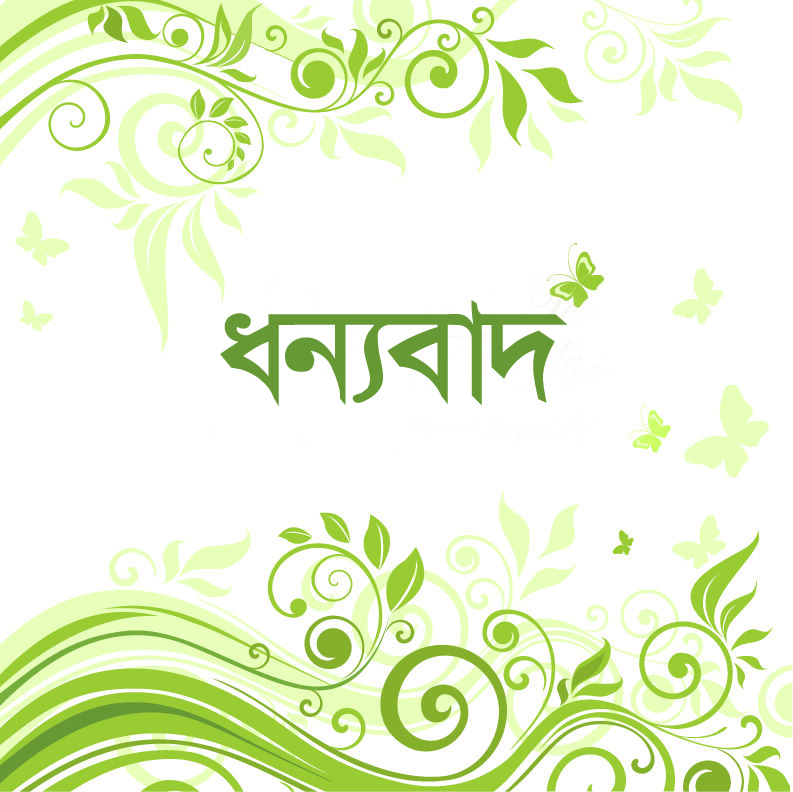